Statewide Strategic Planfor Higher Education
Education Summit
HOUSE COMMITTEE ON EDUCATION

Peter Blake, SCHEV Director
November 11, 2014
SCHEV Purpose:  § 23-9.3
Advocate, promote and coordinate higher ed

Lead state-level strategic planning, policy development and implementation

Facilitate collaboration among institutions

Work with public institutions and boards on board development
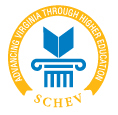 2
Rules Under Which We Operate
Code of Virginia
Authorizing statutes for each institution
Authorizing statutes for SCHEV (HB2311 of 2013)
Restructuring Act of 2005
Tops Jobs (TJ21) Act of 2011

Directives from McAuliffe Administration
Credentials that Count (Strategic Workforce Initiatives Memo from Sec. Jones, July 2014)
Executive Order 23: Establishing the New Economy Workforce Initiative (August 2014)
3
Common Responsibilities
Ensure an educated citizenry.

Place Virginia among the most highly educated states and countries.

Generate economic growth, job creation, personal income growth, and individual opportunity.

Enhance the security and economic competitiveness of the United States of America.

Promote university-based research.

Enhance institutional excellence and cost efficiency.

Realize the principles of autonomy, accountability, affordable access, and mutual trust and obligation.
4
Collaborative Engagement
Six regional meetings with students and administrators from high schools and institutions of higher education as well as business and community leaders

An invitation-only electronic survey for key stakeholders who were unavailable for regional meetings 

Individual conversations and two group meetings with “key listeners” around Capitol Square

A public electronic survey (504 responses)

Regular conversations with SCHEV advisory committees (presidents–GPAC and PCAB; provosts; finance officers)

Additional interim conversations with a GPAC subgroup

Five public meetings of the State Council, plus multiple special open meetings of its Executive Committee and Strategic Planning Task Force
5
Common Issues and Challenges
Demographic Change
Economic Change
Technological Change/Disruption
Funding Change/(Un)Sustainability
Regional Differences
Federal Perspectives on Postsecondary Ed
Competitive Pressures from Other Sectors
Public Perception of Postsecondary Ed
6
7
8
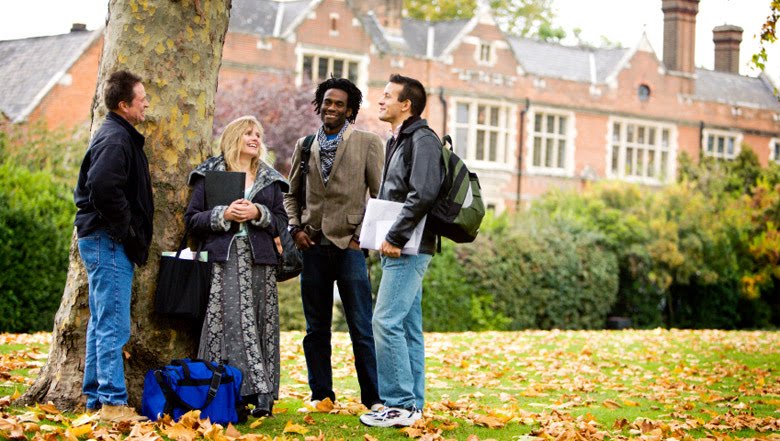 MISSION
Higher education in Virginia will advance postsecondary learning, research and public service that enhance the civic and financial health of the Commonwealth and the well-being of all its people.
Higher Education will transform the lives of Virginians, our communities and our Commonwealth.
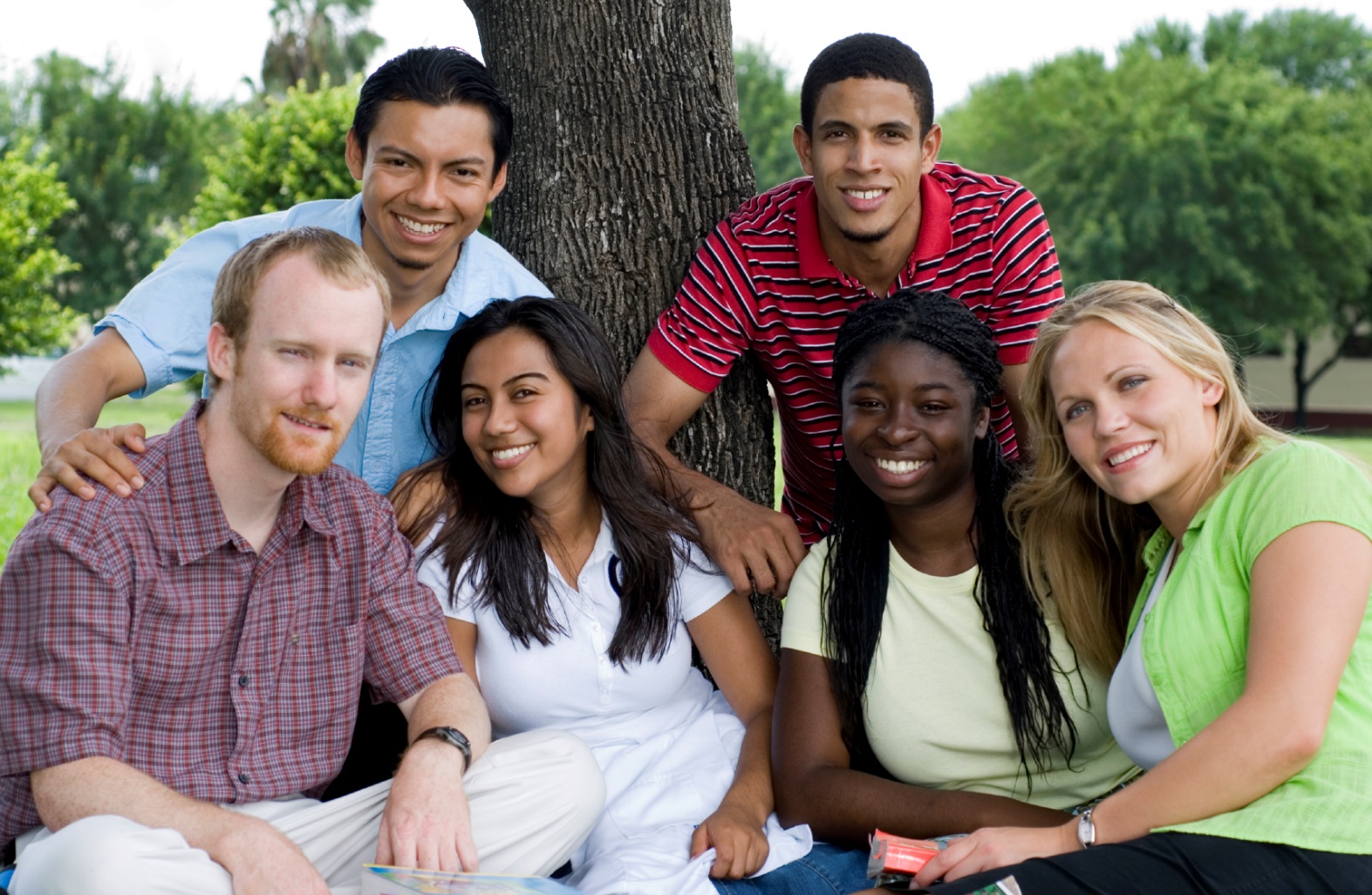 VISION
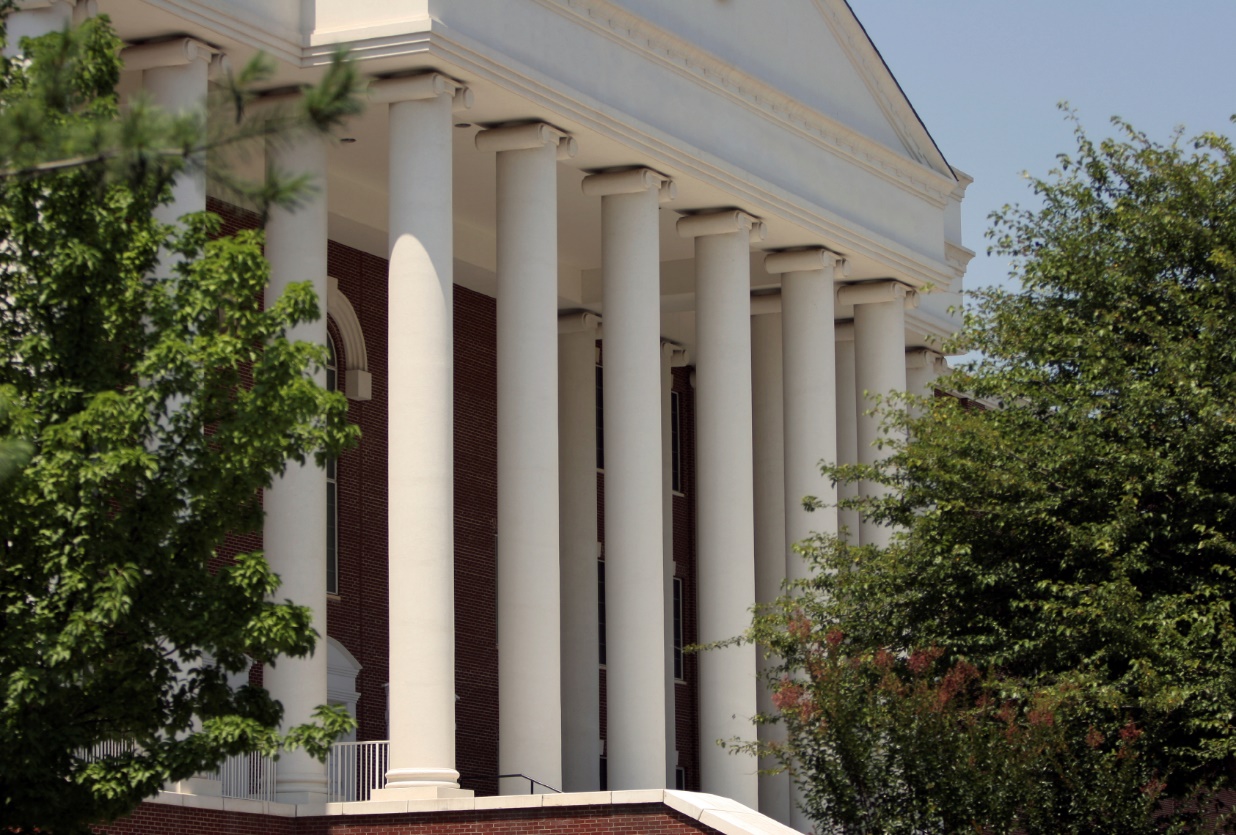 Mission, Vision, and Goals approved by Council on 09.16.2014
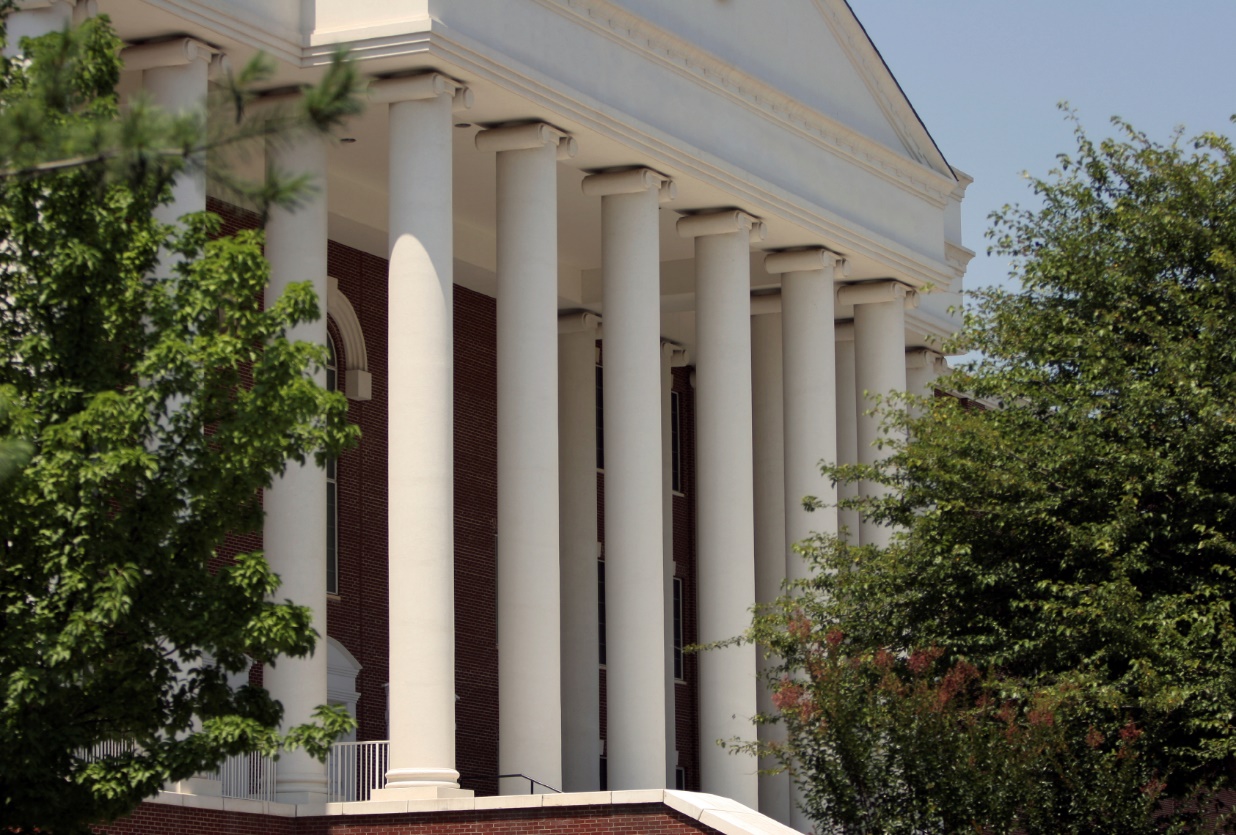 Goal-Level Measure and Target
Strategies
(approved by Council on 10.28.2014)
GOAL:  Provide Affordable Access for All
Strategies:
1.1 Expand outreach to PK-12 and traditionally underserved populations 
1.2 Improve the college readiness of all students 
1.3 Cultivate affordable postsecondary education pathways for traditional, non-
       traditional and returning students
1.4 Align state appropriations, financial aid and tuition and fees such that students 
       have broader access to postsecondary education opportunities regardless of their 
       ability to pay
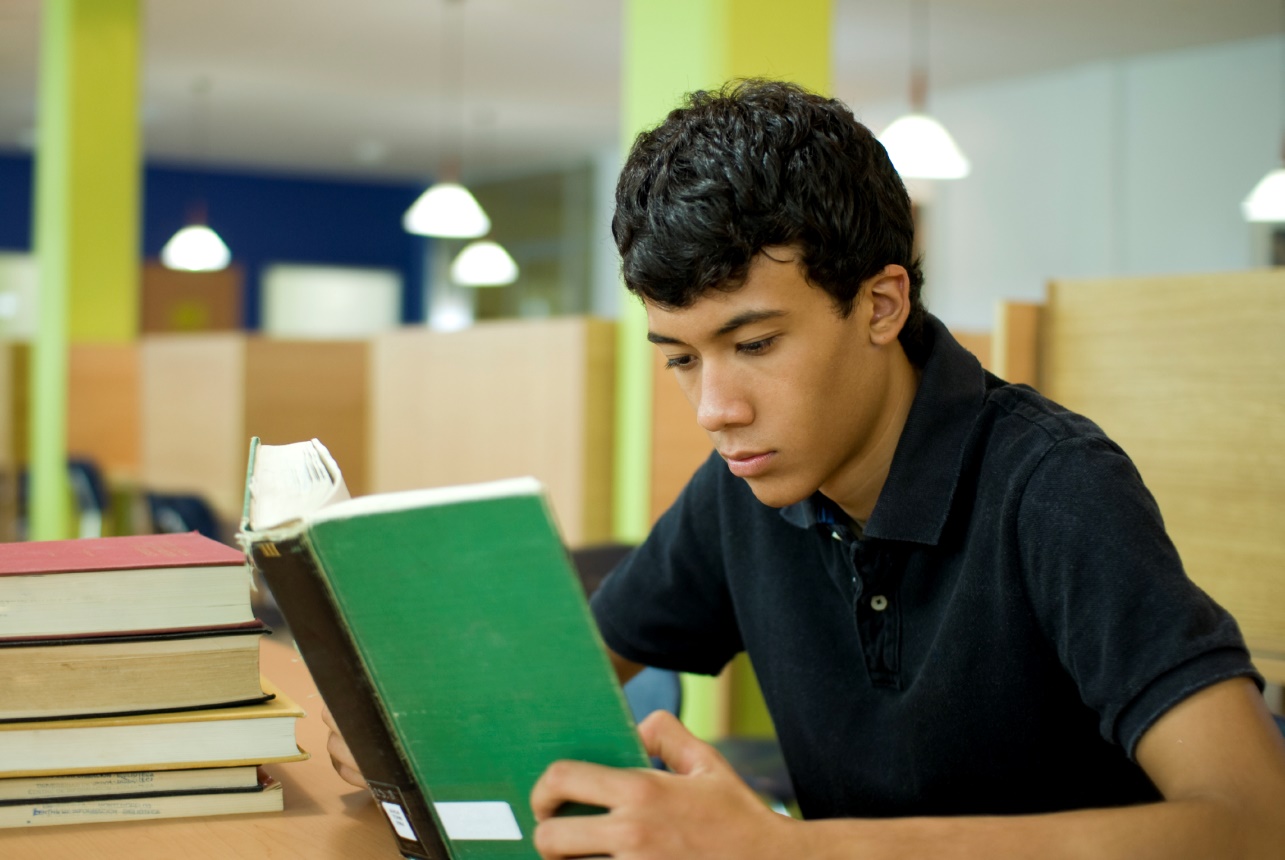 Options for Goal-level Measures:
Total student enrollment and traditionally-underserved-population enrollment
Student-loan debt of graduates
Cost of undergraduate tuition per capita of disposable income
1
2
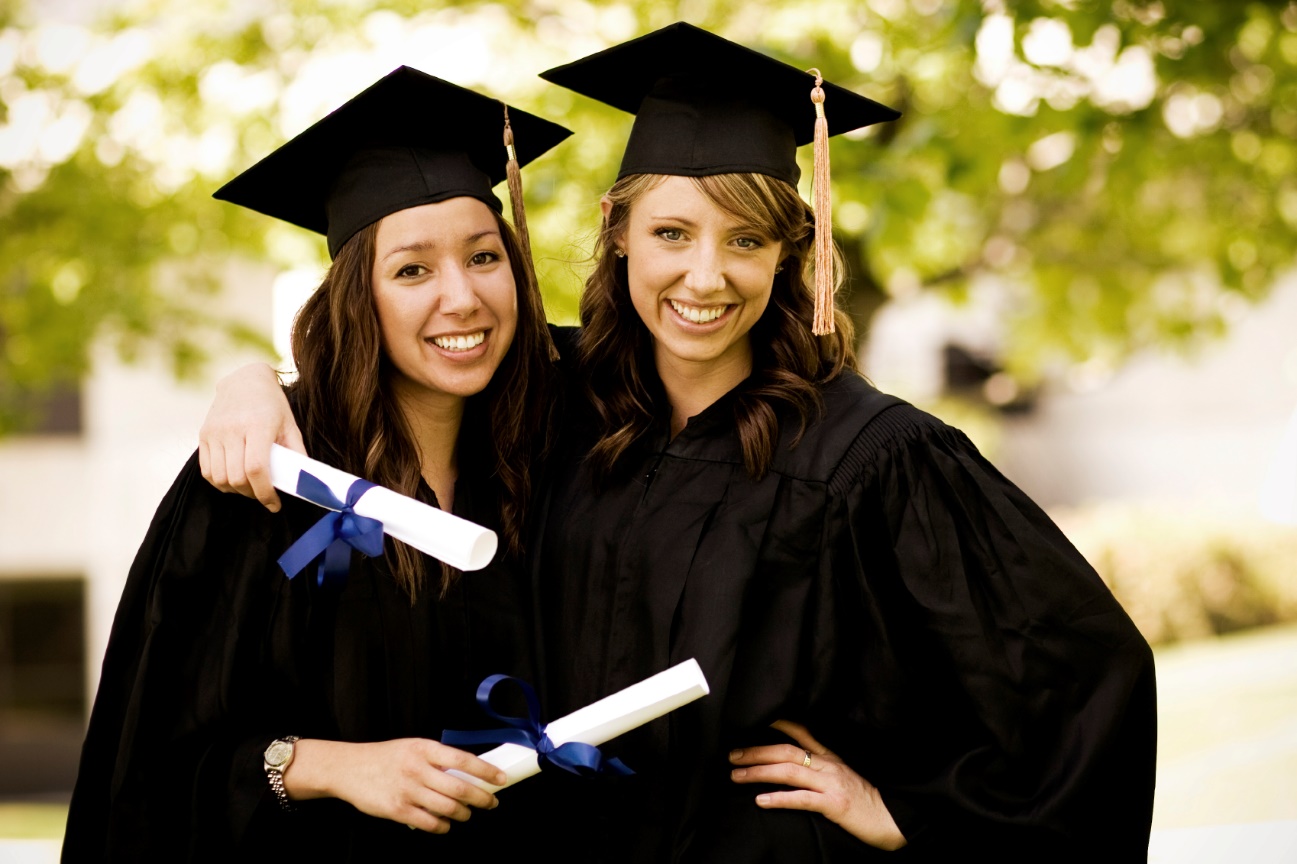 Options for Goal-level Measures:
Number of students who complete their credentials on-time
Student retention, transfer and completion
Virginia’s level of postsecondary educational attainment
GOAL:  Optimize Student Success for Work and Life
Strategies:
2.1 Strengthen curricular options to ensure that graduates are prepared with the 
       competencies necessary for employment and civic engagement
2.2 Provide effective academic and student services infrastructures focused on 
       persistence and completion
2.3 Increase on-time completion of certificates and degrees
2.4 Engage adults and veterans in certificate and degree completion and lifelong 
       learning
GOAL:  Drive Change and Improvement through Investment and Innovation
Strategies:
3.1 Identify and implement public funding strategies to sustain long-term planning 
       and responsiveness
3.2 Cultivate innovations that enrich quality, promote collaboration and improve 
       efficiency 
3.3 Foster faculty excellence, scholarship and diversity 
3.4 Enhance higher education leadership, governance and accountability
3
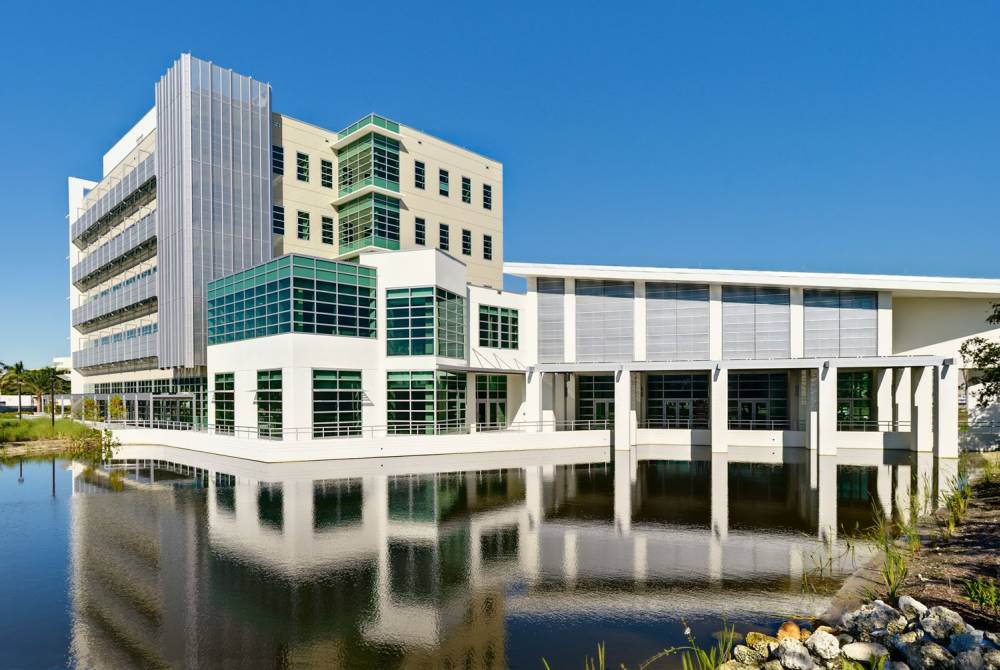 Options for Goal-level Measures:
Number of institutions conducting reviews of academic, administrative or organizational policies and processes 
Number of institutions meeting institutional performance standards  (publics only) and accreditation requirements (all)
4
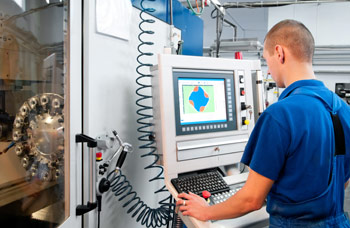 Options for Goal-level Measures:
Earnings of graduates, by region
Virginia’s rank on “best state for” ratings
Academic-research expenditures
Strategies:
4.1 Build a competitive, future-ready workforce for all regions 
4.2 Be a catalyst for entrepreneurship and a model for 
       business incubation
4.3 Target funding, resources and partnerships to support 
       research and development 
4.4 Expand participation and engagement in public service 
       and institutional service to the community
4.5 Demonstrate the impact of higher education on state and 
       regional economic development
GOAL:  Advance the Economic and Cultural Prosperity of the Commonwealth 
and its Regions
www.schev.edu/schev/StrategicPlan.asp 
peterblake@schev.edu